HORT 308
MEDICINAL AND AROMATIC PLANTS
Senna
B.N Cassia sennaFamily:  Leguminosae
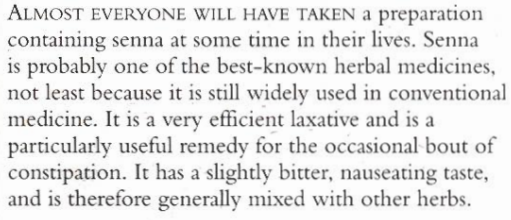 Habitat and Cultivation
Native to tropical Africa

Now cultivated throughout Africa
Key Constituents
Anthraquinone glycosides
Naphthalene glycosides
Mucilage
Flavonoids
Volatile oil
Key Actions
Stimulant
Laxative
cathartic
Research
Sennosides: 
		Extensive research for 50 Years
		Bowel movement after 10 hours
Traditional and Current Uses
Constipation

Cathartic
Parts Used
Leaves – Stronger than pods (Fresh and Dried)

Pods
Key Preparations
Tablets
Decoction
Infusion
Tincture
Caution
Not More than 10 days
Chrysanthemum
B.N  Chrysanthemum morifoliumFamily: Compositae
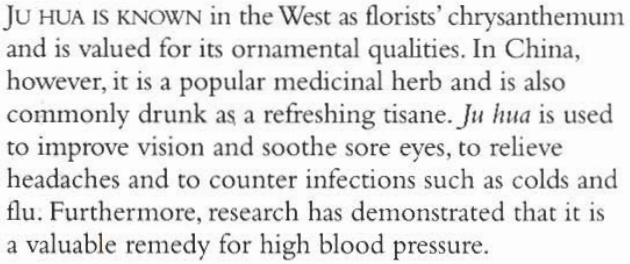 Habitat & Cultivation
Native to China

Now cultivated worldwide
Key Constituents
Alkaloids
Volatile oil
Sesquiterpene lactones
Flavonoids
Betaine & choline
Vitamin B1
Key Actions
Increase sweating
Antiseptic
Lower B.P
Cooling
Fever
Research
Proved in 1970 in China and Japan to lower B.P, relives headaches, dizziness, insomnia. Treatment of angina and antibiotic effect
Traditional & Current Uses
As Beverage
Eye problem
Cooling and antiseptic
Skin complaints (pimples, acne, boils)
Blood Pressure
Convulsions
Key Preparations
Infusion
Leaf Powder
Poultice